Digital Logic Design
Lecture 26
Announcements
Exams will be returned on Thursday
Final small quiz on Monday, 12/8.
Final homework will be assigned Thursday, 12/4.  Due on the last day of class (Thursday, 12/11).
Note on number of quizzes and exams
Please fill out course evaluations online
Your feedback is essential!!
Agenda
New topic:  Synchronous Sequential Networks
Structure and Operation of Clocked Synchronous Sequential Networks (7.1)
Analysis of Clocked Synchronous Sequential Networks (7.2)
Modeling Clocked Synchronous Sequential Network Behavior (7.3)
Clocked Synchronous Sequential Networks
Network behavior is defined at specific instants of time associated with a clock signal.
Usually a master clock that appears at the control inputs of all the flip-flops.
Combinational logic is used to generate the next-state and output signals.
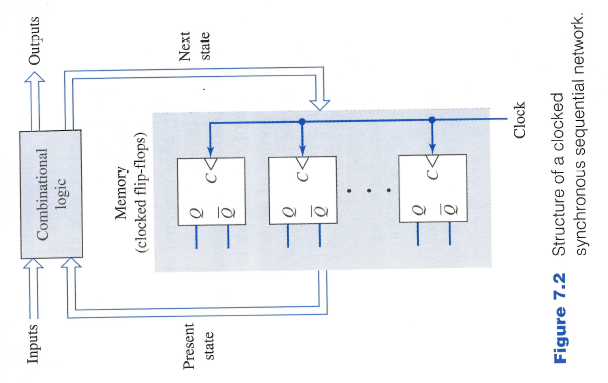 Clocked Synchronous Sequential Networks
Input and new present state signals are applied to the combinational logic.
Effects of the signals must propagate through the network.
Final values at the flip-flop inputs occur at different times depending upon the number of gates involved in the signal paths.
Only after final values are reached, active time of the clock signal is allowed to occur and cause any state changes.
All state changes of the flip-flops occur at the same time.
Clocked Synchronous Sequential Networks
Mealy model
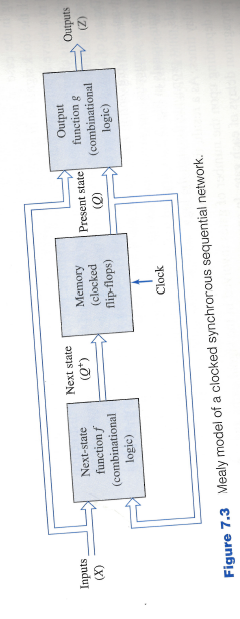 The general structure of a clocked synchronous sequential network.
Moore Model
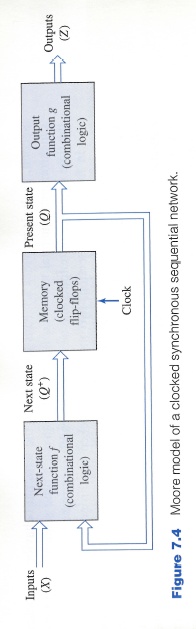 Analysis of clocked Synchronous Sequential Network
Two Examples
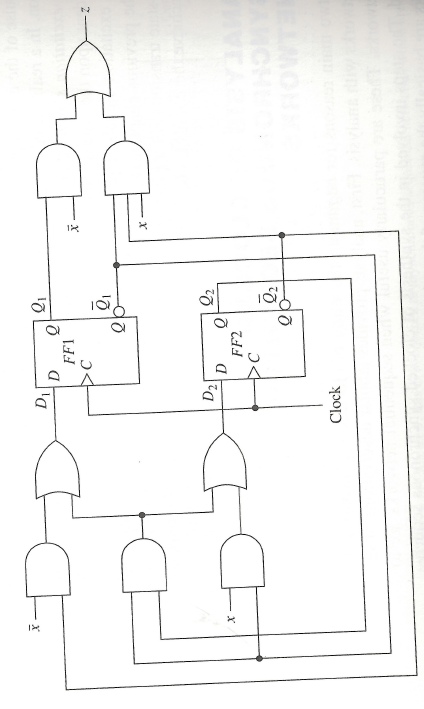 Figure 1:  Mealy network
Two Examples
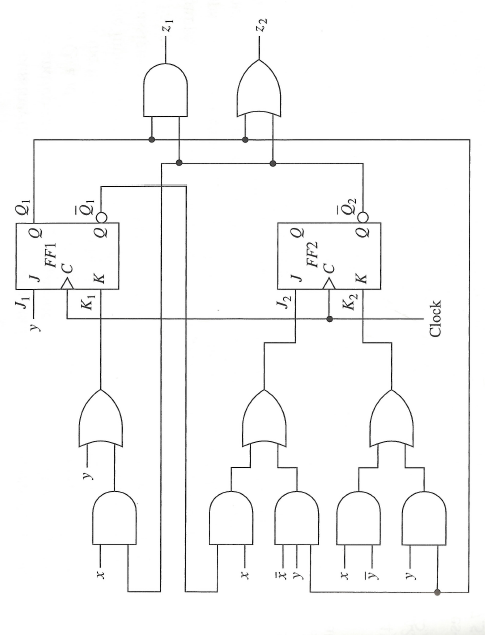 Figure 2:  Moore network
Excitation and Output Expressions
Transition Equations
Transition Tables
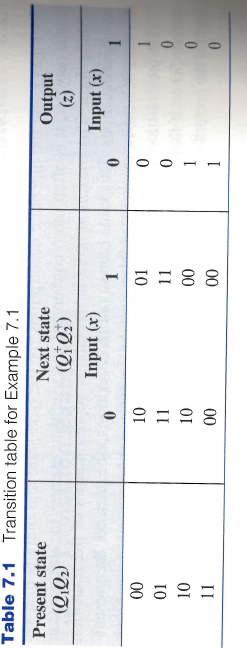 Transition Tables
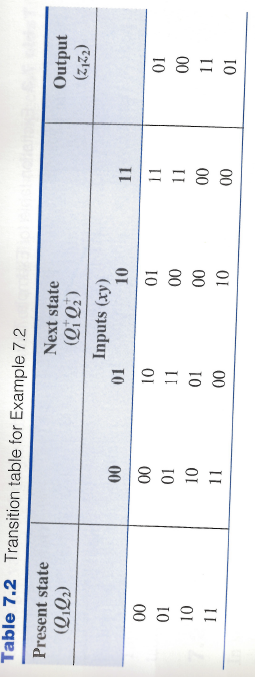 Excitation Tables
The transition table is constructed as the result of substituting excitation expressions into the flip-flop characteristic equations.
An alternative approach:
First construct the excitation table directly from the excitation and output expressions.
Excitation table consists of three parts:
Present-state section
Excitation section
Output section
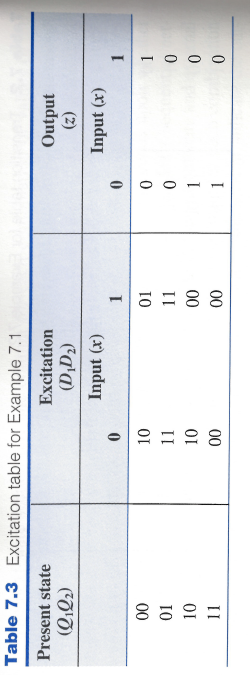 Excitation Tables
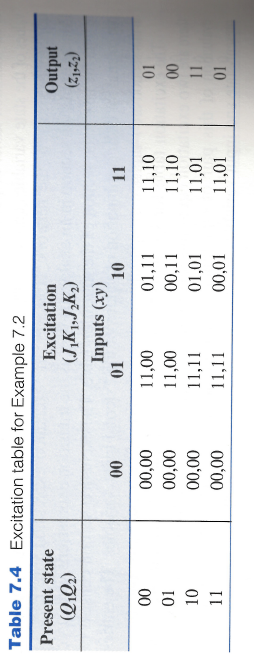 Constructing Transition Tables fromExcitation Tables
State Tables
State table consists of three sections:
Present state
Next state
Output
Actual binary codes used to represent the states are not important. 
Alphanumeric symbols can be assigned to represent these states.
State table is essentially a relabeling of the transition table.
State Tables
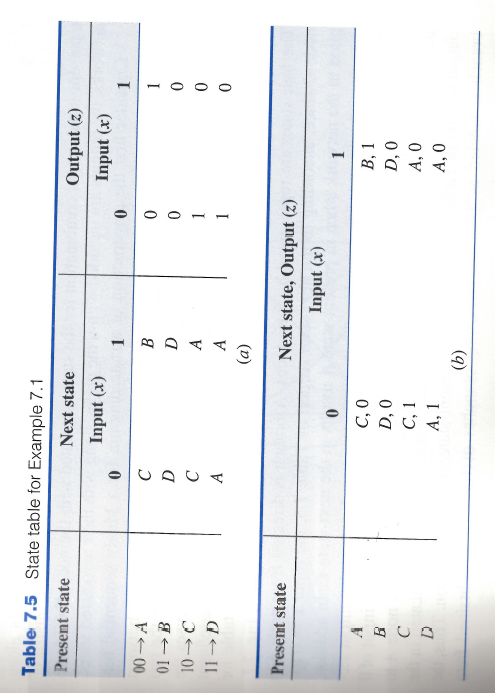 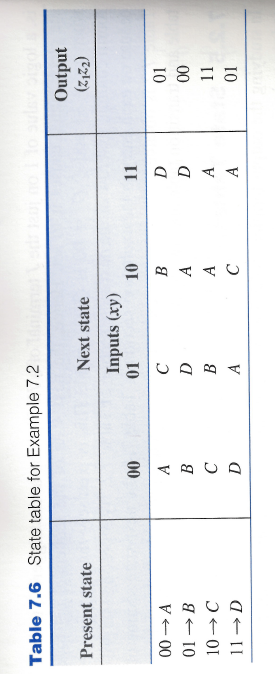 State Tables
State Diagrams
Graphical representation of the state table.
Each state is represented by a labeled node.
Directed branches connect the nodes to indicate transitions between states.
Directed branches are labeled according to the values of the external input variables.
Outputs of the sequential network are also entered on a state diagram.
Mealy network:
Outputs appear on the directed branches along with the external inputs.
Moore network:
Outputs are included within the nodes along with their associated states.
State Diagrams
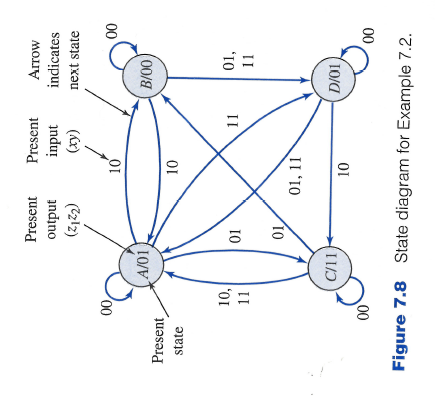 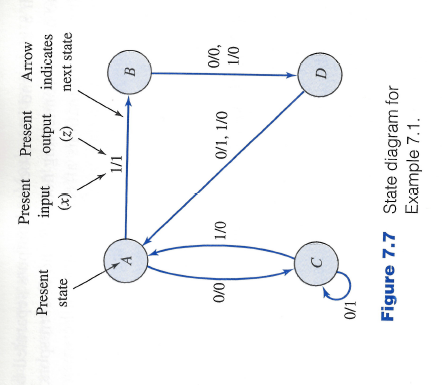 Network Terminal Behavior
False Outputs in a Mealy network
The values of the external input variables may change at any time during the clock period.
Although these input changes can continuously affect the network outpus, the consequences of these input changes do not appear in the listing of the output sequence.
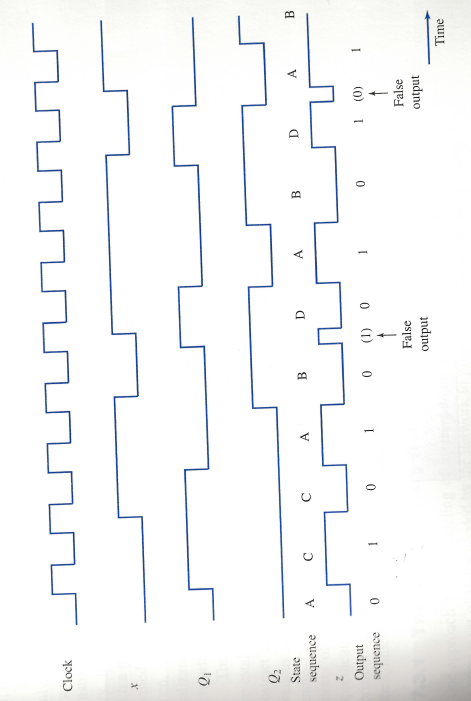 Timing Diagrams to Illustrate False Outputs